Plurals of NOUNS
NOUNS
UNCOUNTABLE
COUNTABLE
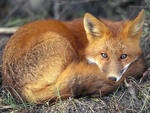 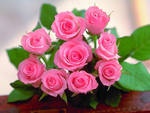 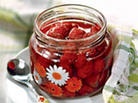 SINGULAR
PLURAL
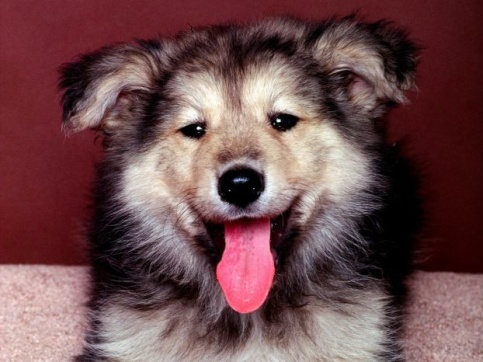 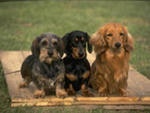 Most nouns form their plural by adding  -s
One cat
Two cats
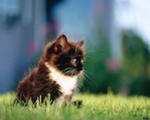 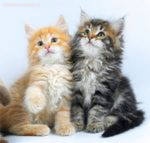 Nouns ending in – s, ss, x, sh, ch  take – es in the plural
Sandwich - sandwiches
Actress - actresses
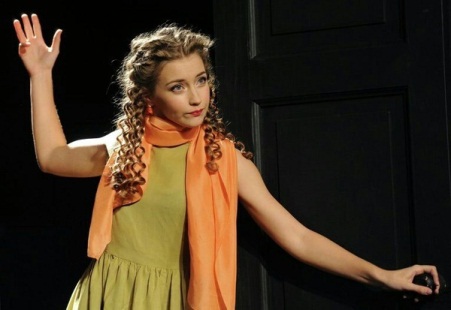 Box - boxes
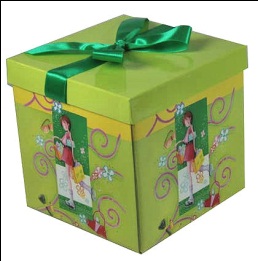 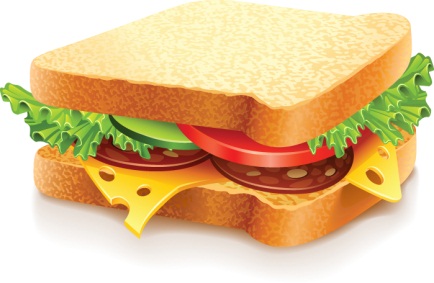 Bus - buses
Dish - dishes
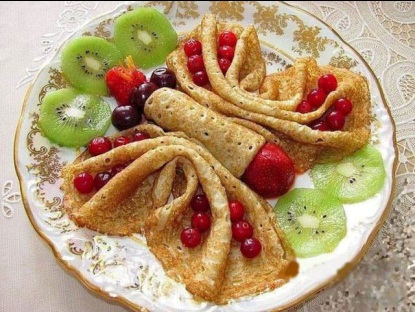 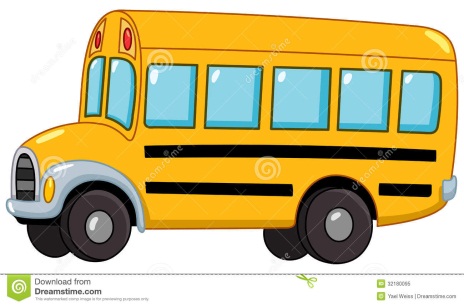 Nouns ending in a consonant +y, drop the 
-y and take -ies  in the plural
two raspberries
a raspberry
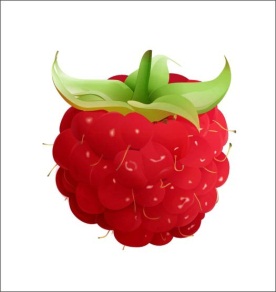 a baby-babies
a lady-ladies
a cherry-cherries
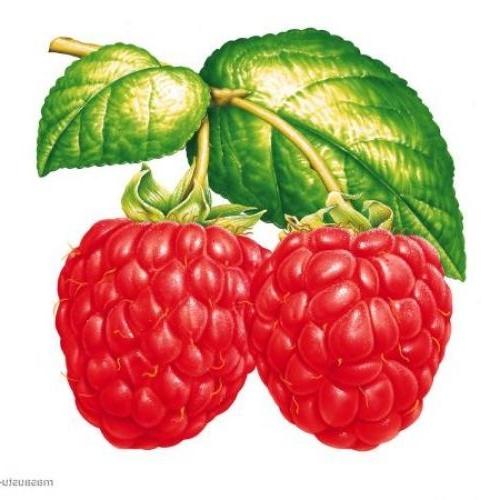 Nouns ending in -f or -ef, drop -f or -ef   and take -ves in plural
three wolves
a wolf
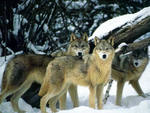 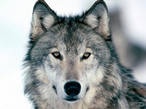 (крыша) roof-roofs
giraffe-giraffes
BUT some nouns ending in -f or -ef
 take only -s
Irregular Nouns
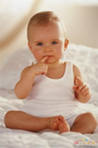 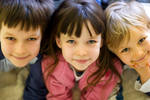 a child- children
a man – men
a woman-women
a goose-geese
a tooth- teeth
a foot- feet
an ox- oxen
a mouse- mice
a sheep-sheep
a person – people
a deer - deer
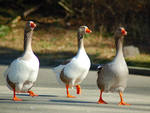 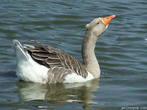 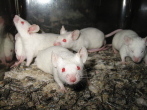 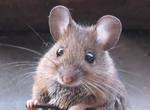 UNCOUNTABLE NOUNS
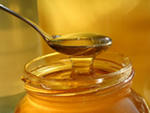 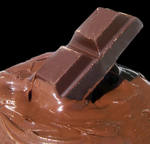 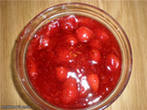 cheese, butter, meat, salt, pepper, bacon, bread, chocolate, honey, jam, etc.
food
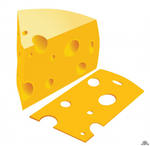 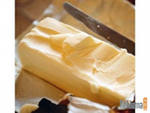 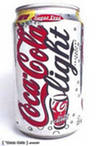 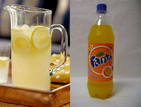 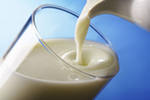 liquids
coffee, milk, water, tea, wine, lemonade, petrol, oil, etc.
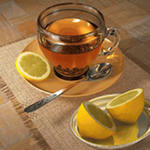 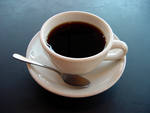 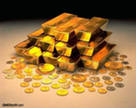 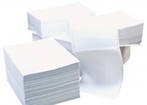 materials
gold, iron, silver, wood, paper, etc.
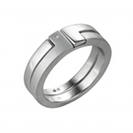 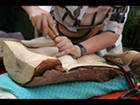 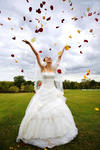 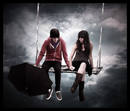 abstract nouns
beauty, love, happiness, etc.
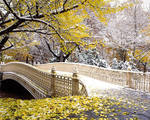 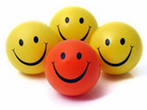 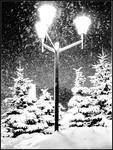 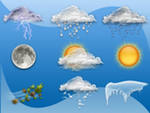 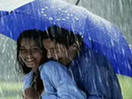 hair, money, news, advice, snow, furniture, weather, etc.
others
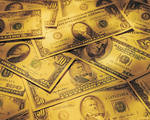 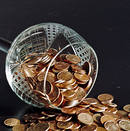 REMEMBER
Some uncountable nouns become countable with numerals before them
hair
BUT: two hairs
fish
BUT: three fishes
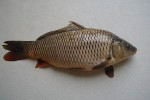 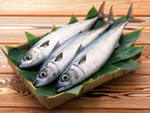 Check Yourself
Copy the nouns and translate
To write, music, to play,a child, a family, weather, to walk, to sit , honey, hair, paper, a giraffe, a  baby, to do, an orange, a cherry.
Check Yourself
Put the nouns in 2 groups: countable/ uncountable .
cheese, chocolate, lemon, ball, desk, photo, toy, mouse, man, child, woman, room, fox, bus, sheep, milk, love, piano, fork, money, snow, cat, jam, butter, gold, beauty, tooth, lady.
Check Yourself
Write the countable nouns in plural form
Lemon - lemons                         Ball - balls
Desk - desks                              Photo - photos
Toy - toys                                  Mouse - mice
Man - men                                 Child - children
Woman - women                        Room - rooms
Fox - foxes                                Bus - buses
Sheep - sheep                            piano - pianos  
Fork - forks                                cat - cats  
Tooth - teeth                              lady - ladies
Check Yourself
Write irregular nouns in plural form
person, businesswoman, foot, ox, deer,fish, goose.